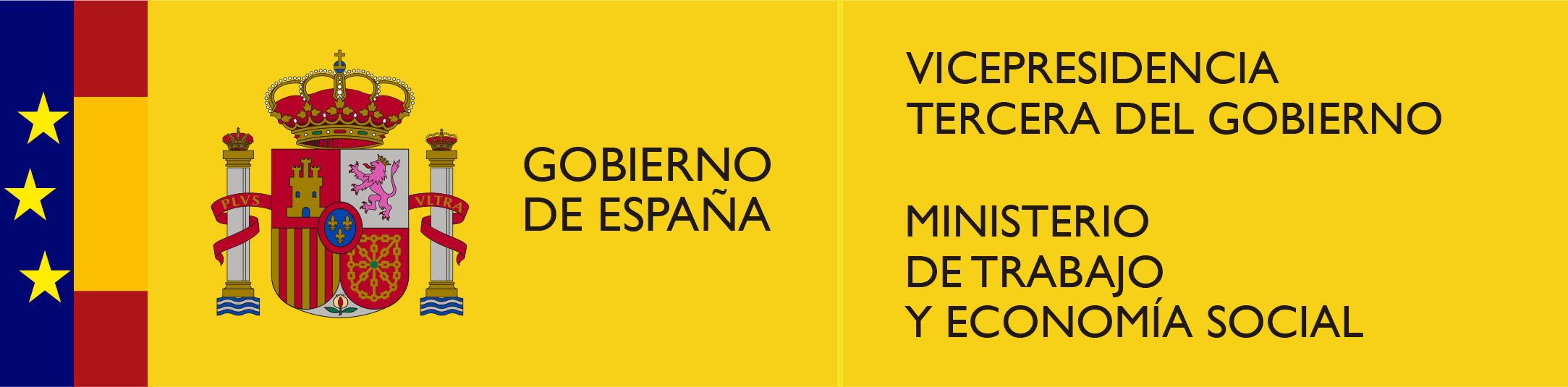 PARO REGISTRADO, 
CONTRATOS Y PRESTACIONES
Mayo de 2021
2 de junio de 2021
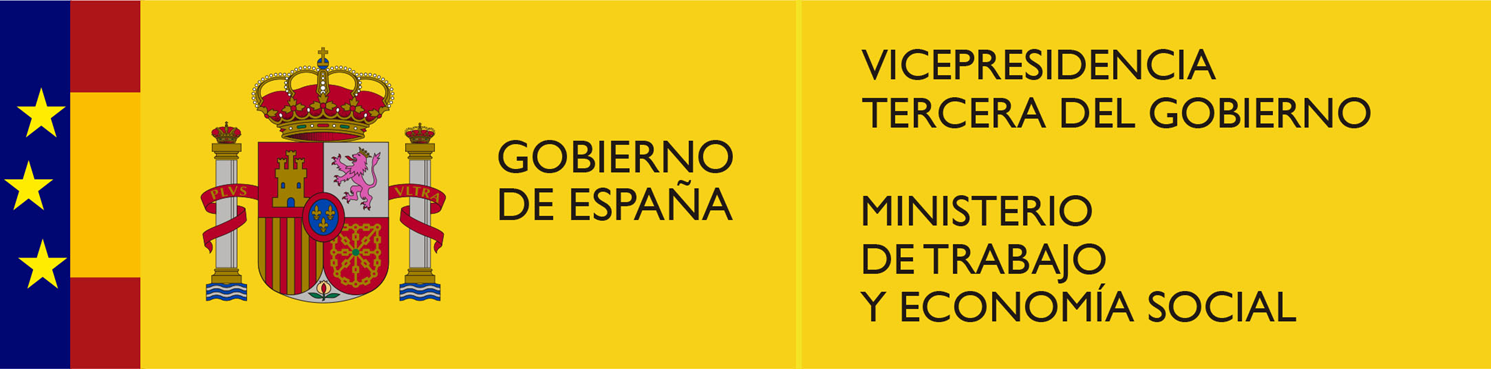 PARO REGISTRADO
Variaciones meses de mayo
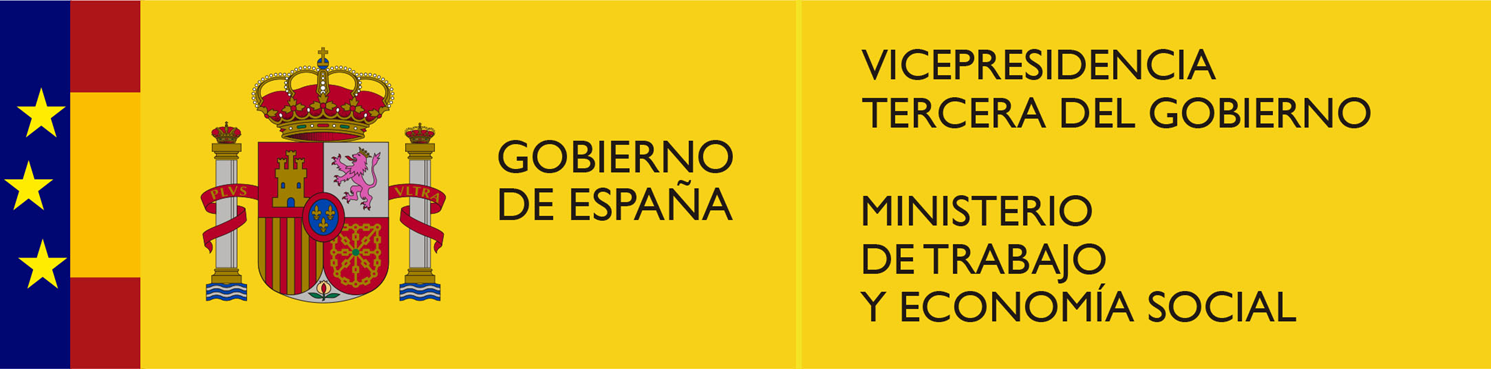 PARO REGISTRADO
Variaciones mensuales año 2021
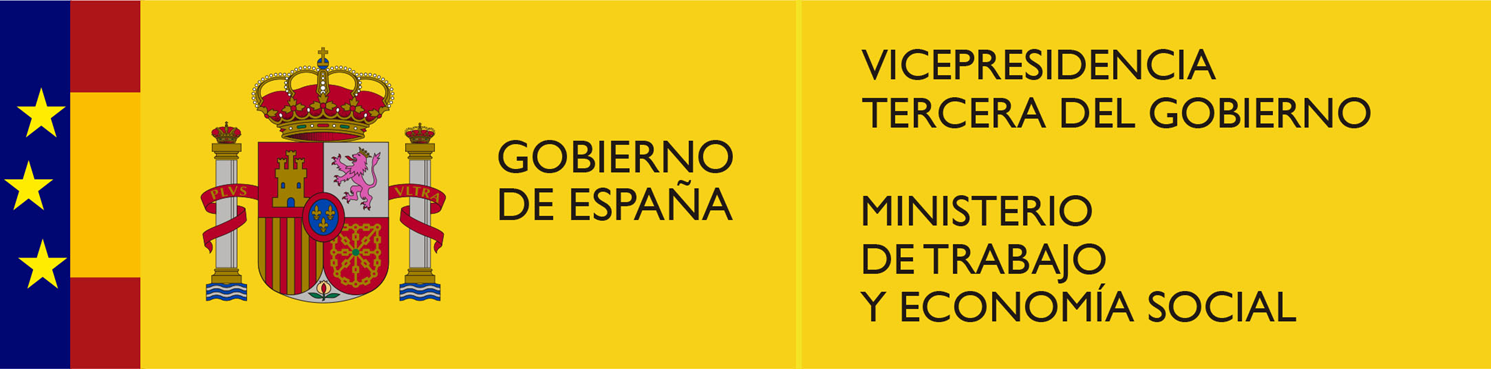 VARIACIÓN MENSUAL DEL PARO POR SECTORESMayo de 2021
[Speaker Notes: ESTE]
VARIACIÓN MENSUAL PARO POR GÉNEROMayo de 2021
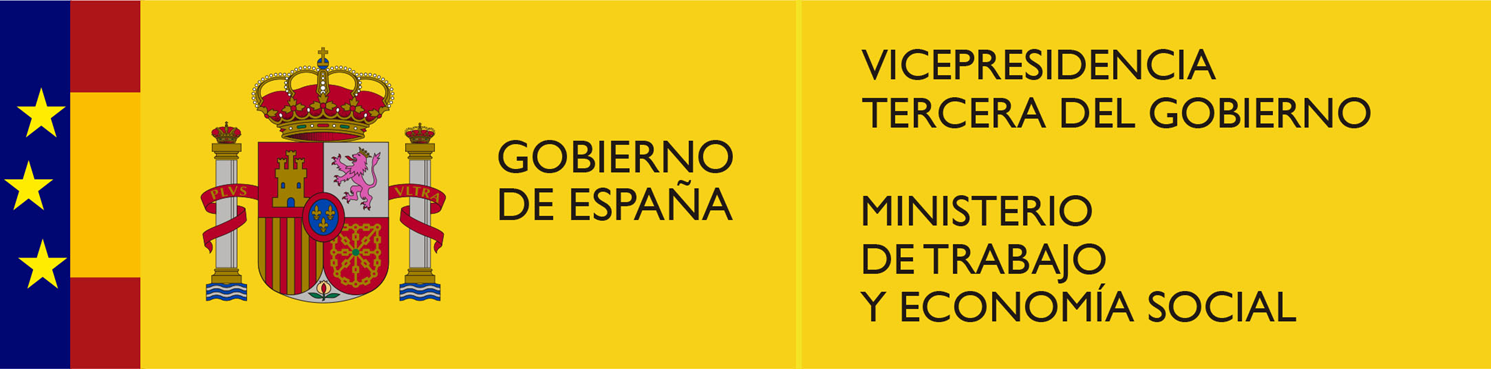 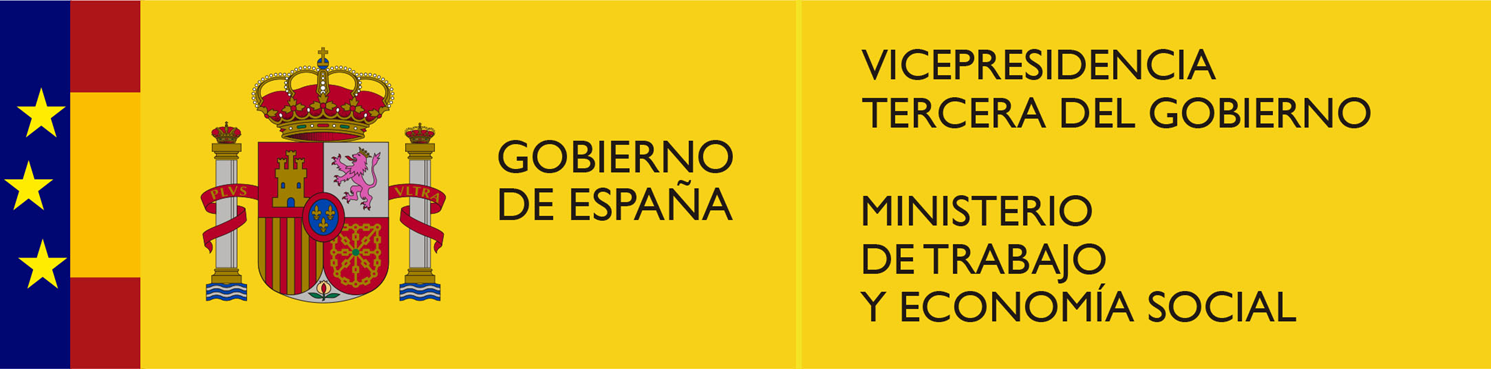 PARO REGISTRADO MENORES DE 25 AÑOS
Variaciones mensuales porcentuales. Mayo de 2021
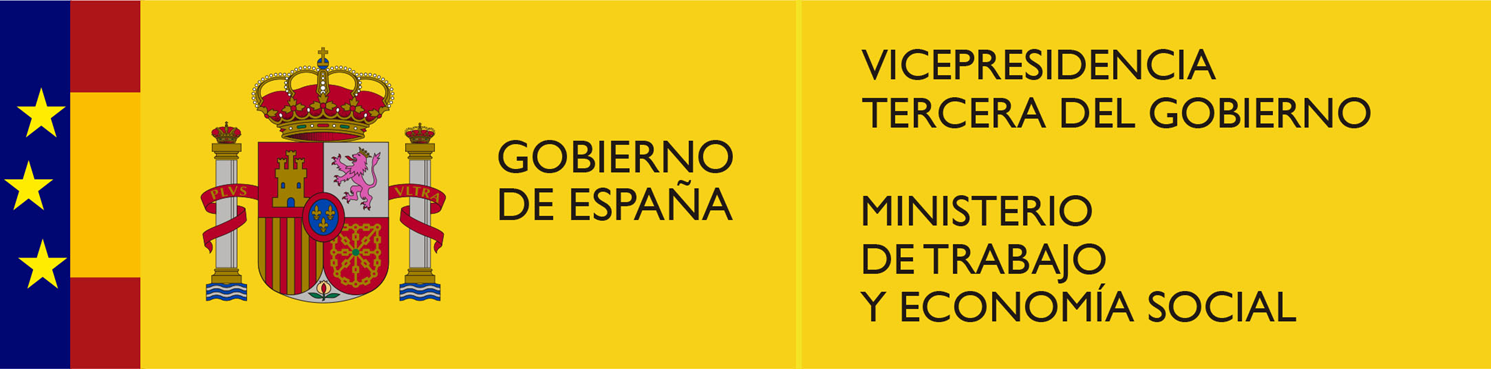 VARIACIÓN MENSUAL PARO REGISTRADO POR CC. AA.
Mayo 2021
[Speaker Notes: ESTE]
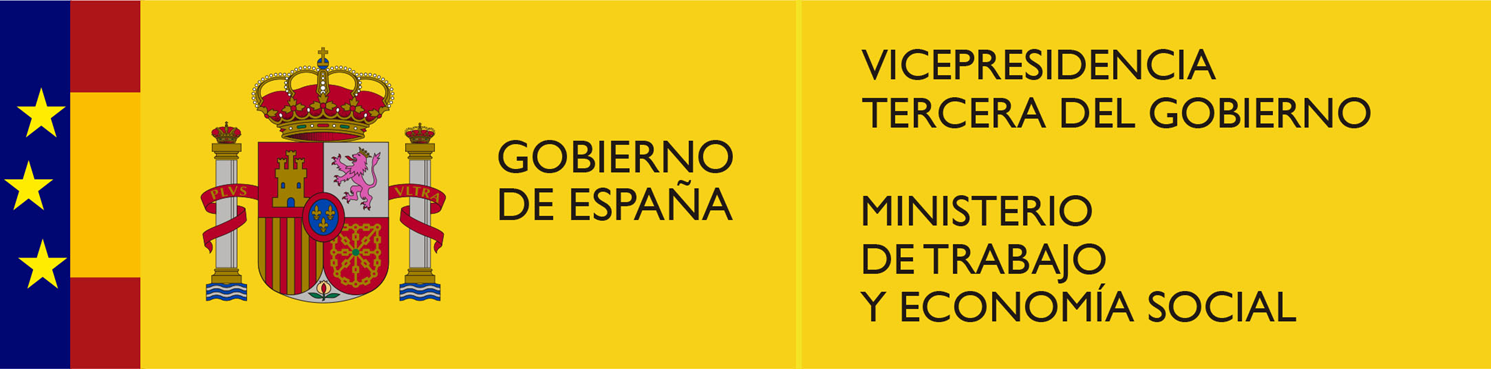 PORCENTAJE DE CONTRATOS INDEFINIDOS SOBRE EL TOTAL
Meses de mayo
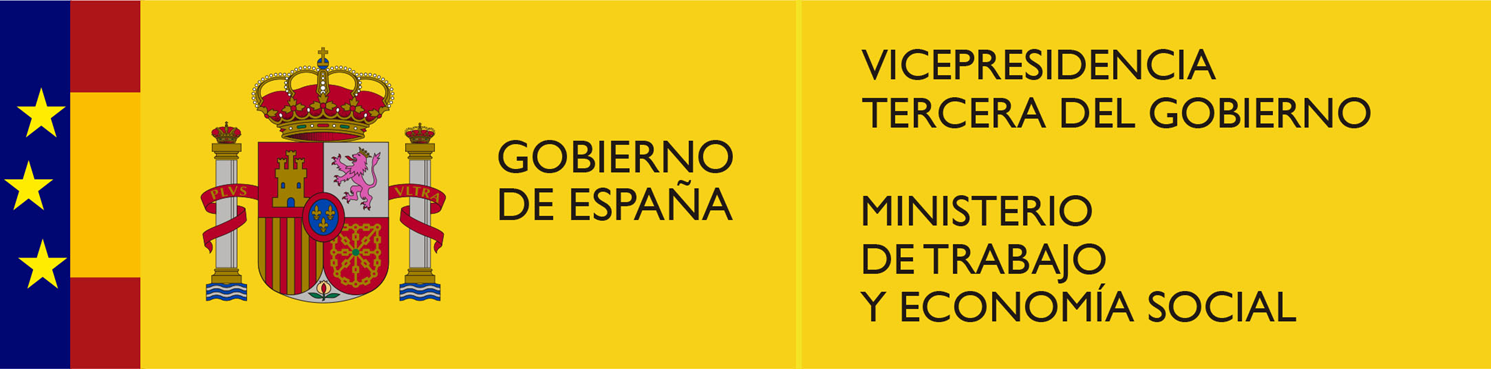 EVOLUCIÓN DEL GASTO EN PRESTACIONES
(millones de euros)
Año 2020-2021
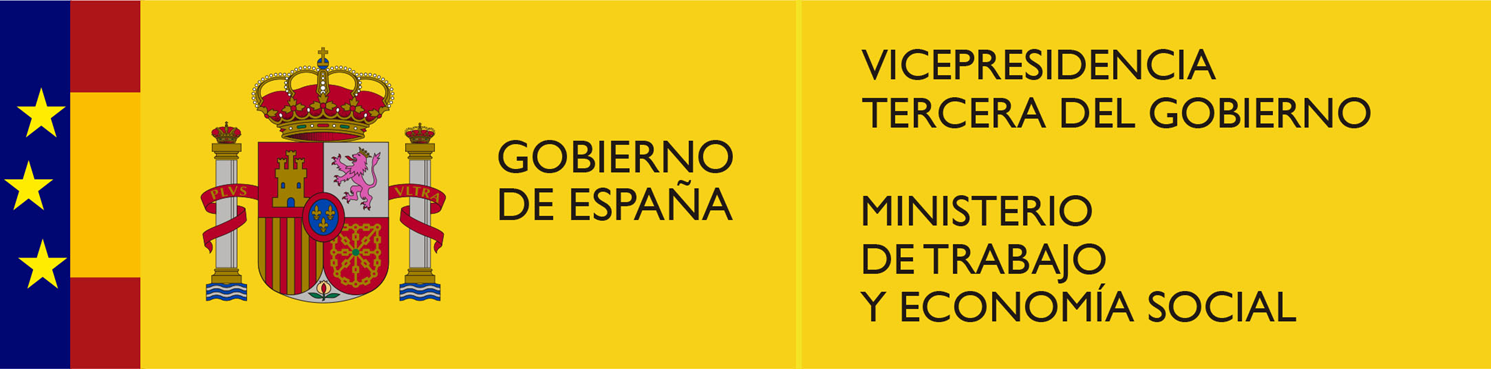 EVOLUCIÓN DEL GASTO EN PRESTACIONES ERTE
(millones de euros)
Año 2020-2021
[Speaker Notes: ESTE]
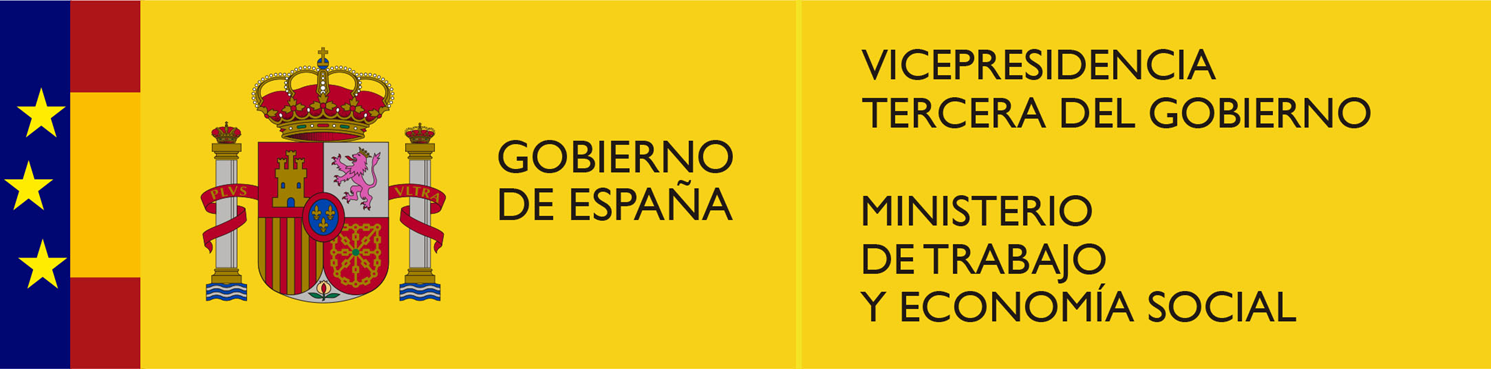 PARO REGISTRADO
Variaciones meses de mayo
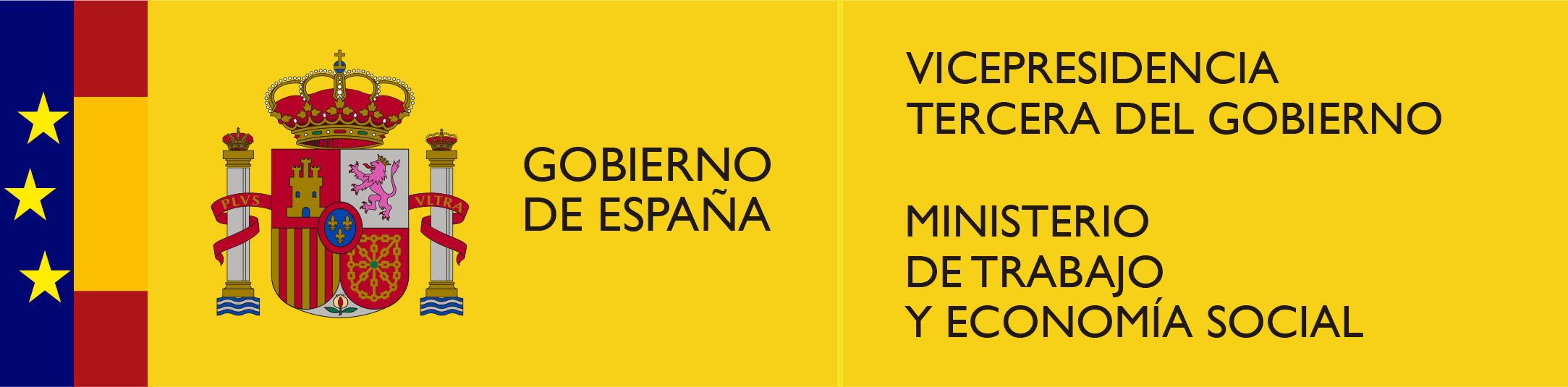